PROMOTING PROPER EXERCISE FOR THE ELDERLY THROUGH A HEALTH PROMOTION PROGRAMME IN RURAL THAILAND
W. Boonchalaksi, P. Muensakda
Institute for Population and Social Research, 
Mahidol University,Thailandprwbc@mahidol.ac.th
Why we study?
  Proper exercise can help the body maintain
	    its good health and good looks. 
	  Good health does not occur automatically. 
	  It requires good preparation and 
	    the right form of promotion.
Why we study?
  Different types of exercise offer 
	    different benefits. 
	  Proper exercise can improves health
 		 and increases longevitiy. 
	  The elderly should select kind of exercise  
	    suitable for the physical condition and
          have no danger.
The objectives of the study
1) to prolong elderly life with a good physical   
	 and mental health through a proper exercise .

  2) to research and develop a health promotion
	 program for the elderly through
 	 collaboration with health-center staffs 
 	 at sub-district level.
Methodology of the Study
๏ The participatory action research (PAR)
     was used to assess the effectiveness of 
	community-based interventions
	in implementing a health promotion program
     for the elderly. 
  ๏ Two health centers at sub-district level 
	were selected
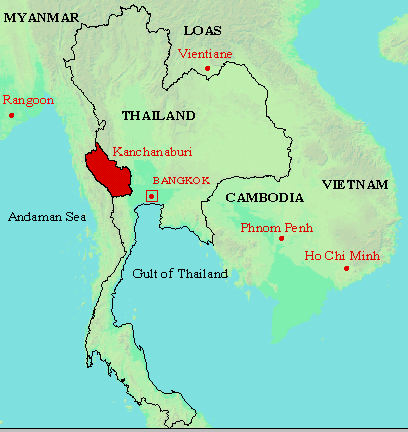 Kanchanaburi province 
is the study areas
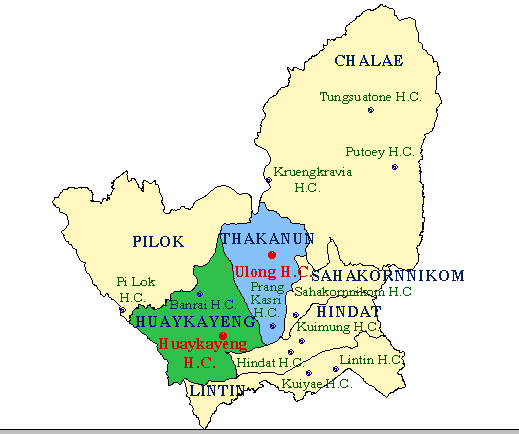 There are 13 Health Centers (H.C.)
in Thongpapum District,
only 2 centers were selected.
Results of the Study
๏ There are many kinds of exercise implementing
     in the program.
 ๏  But the results from the evaluation at the end of 
     the project covered 300 elderly samples 
     indicated that more than half of the elderly 
     were satisfied with the health promotion 
     activities, especially the activity on 
     physical exercise with bamboo stick.
Results of the Study
๏ This kinds of exercise was designed by 
    local Thai women, Aunty Boon - Mee. 
๏  It comprised of 12 positions
    and can be easily applied with body exercise.
1. Shaking Legs
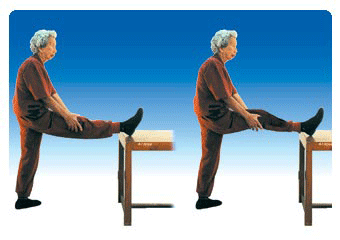 Pictures of 12 positions  came from  Department of Health, Ministry of Public Health, Thailand
2. Throwing left and right
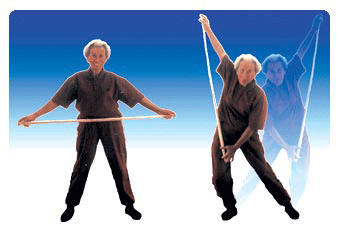 Pictures of 12 positions  came from  Department of Health, Ministry of Public Health, Thailand
3. Paddling a boat
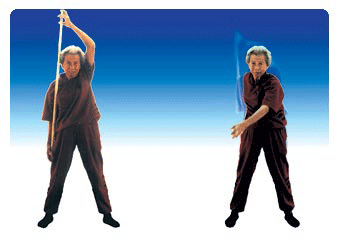 Pictures of 12 positions  came from  Department of Health, Ministry of Public Health, Thailand
4. Twisting body and waist
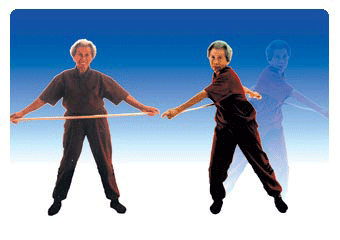 Pictures of 12 positions  came from  Department of Health, Ministry of Public Health, Thailand
5. Steelyard
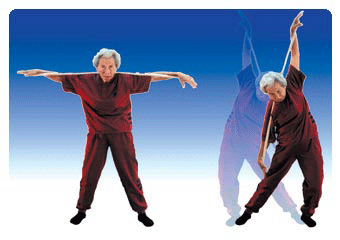 Pictures of 12 positions  came from  Department of Health, Ministry of Public Health, Thailand
6. Swimming in free style
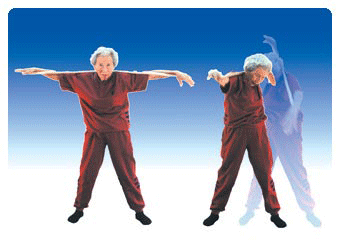 Pictures of 12 positions  came from  Department of Health, Ministry of Public Health, Thailand
7. Swimming in backstroke style
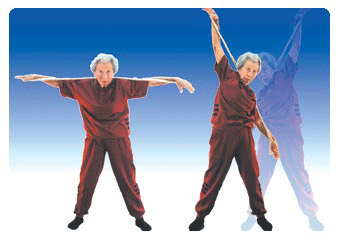 Pictures of 12 positions  came from  Department of Health, Ministry of Public Health, Thailand
8. Go to Heaven
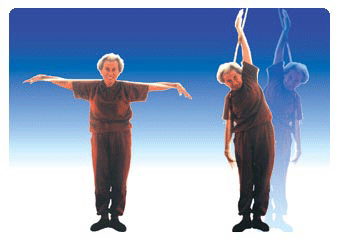 Pictures of 12 positions  came from  Department of Health, Ministry of Public Health, Thailand
9. Flying Bird
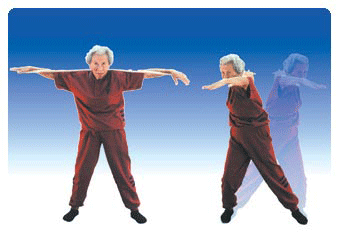 Pictures of 12 positions  came from  Department of Health, Ministry of Public Health, Thailand
10. Waggling the body
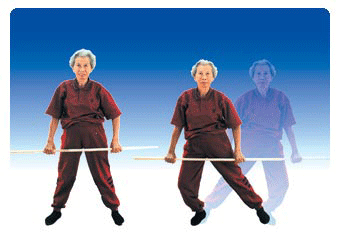 Pictures of 12 positions  came from  Department of Health, Ministry of Public Health, Thailand
11. Weight lifting
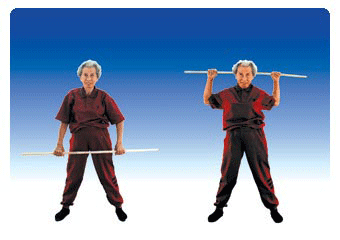 Pictures of 12 positions  came from  Department of Health, Ministry of Public Health, Thailand
12. Body Massage
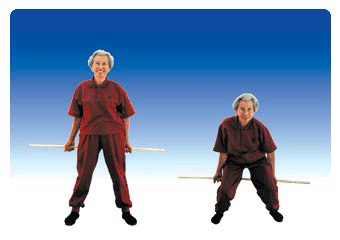 Pictures of 12 positions  came from  Department of Health, Ministry of Public Health, Thailand
There are 4 principles of this exercise
1)  use appropriate size and length of stick
	 by measuring arm stretching 
       while holding the stick

 2)  should perform the right position
      of straight back, not too tight, 
	 then easily make natural movement,
There are 4 principles of this exercise
3)  should perform 99 times at least 10 minutes, 
	  and for the beginner should start 
	  each position with 20 times. 

  4)  should regularly and continuously perform
	  in order to make most effective.
Cautious of this exercise
๏ It should be avoid exercise position 
  	that make pain as much as possible 
   	and then simultaneously add until 
   	feel comfortable. 

   ๏One who get diseases such as heart disease 
	or others should consult physicians 
	before exercise.
Results of the Study
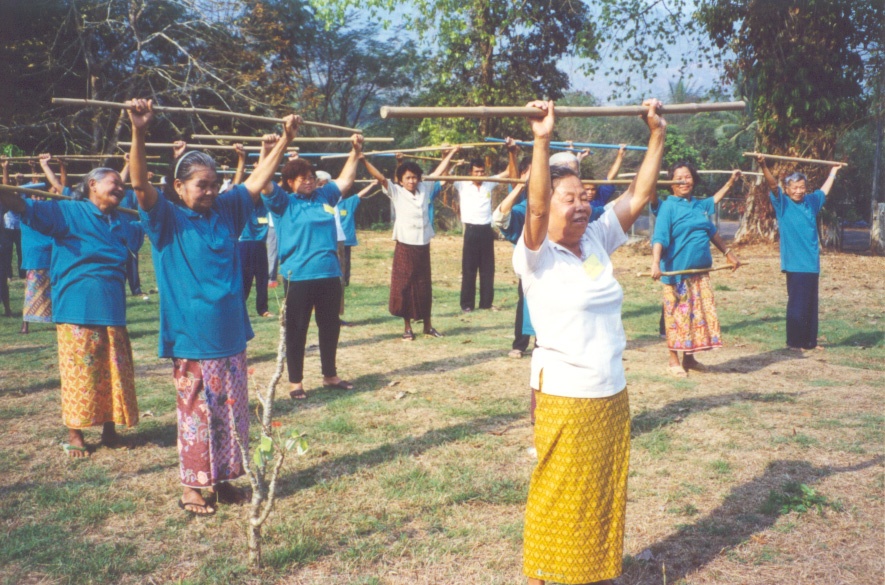 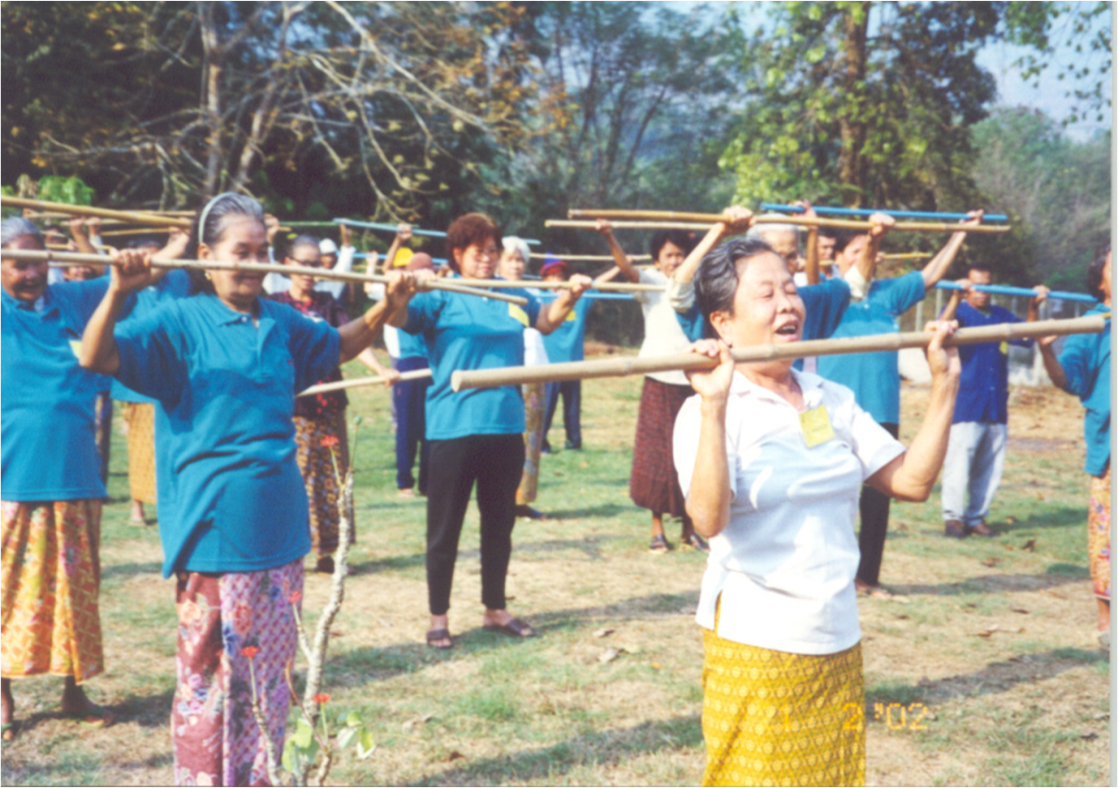 Results of the Study
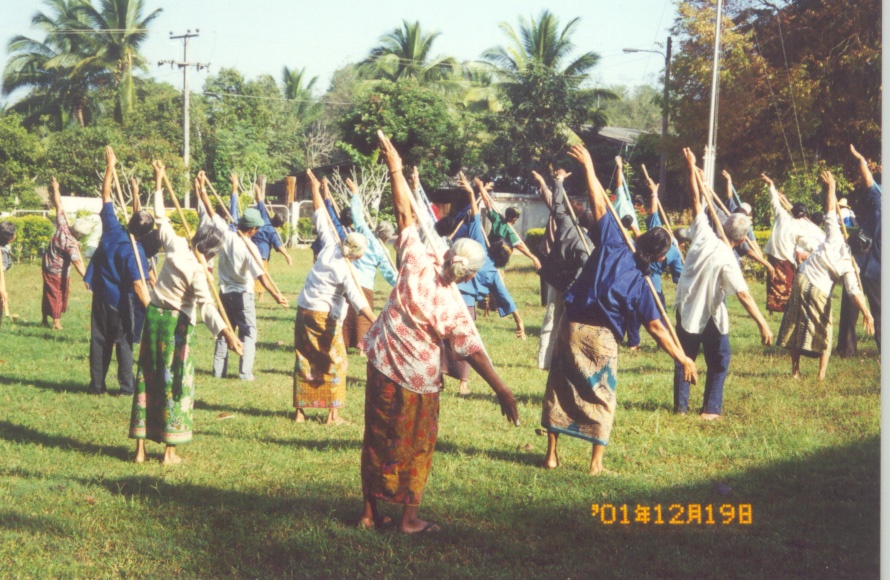 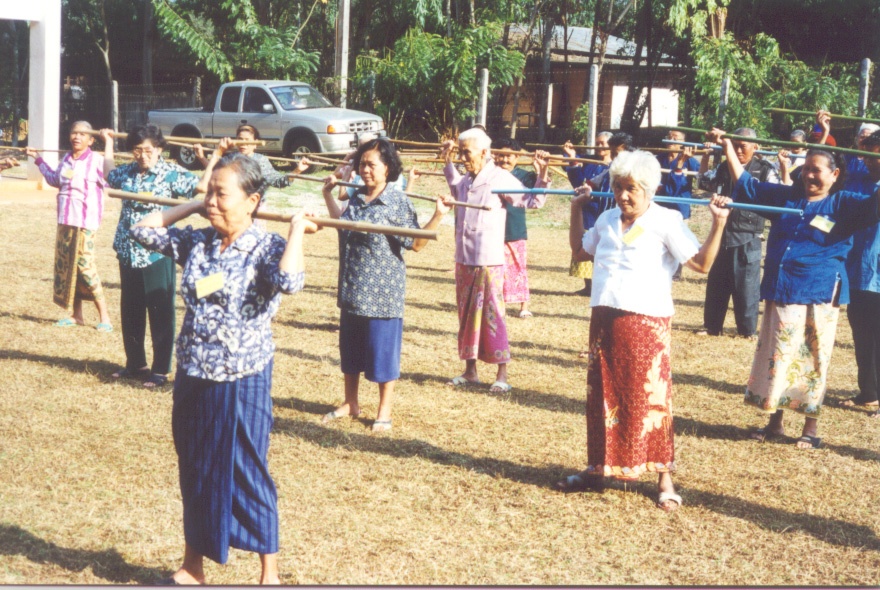 Results of the Study
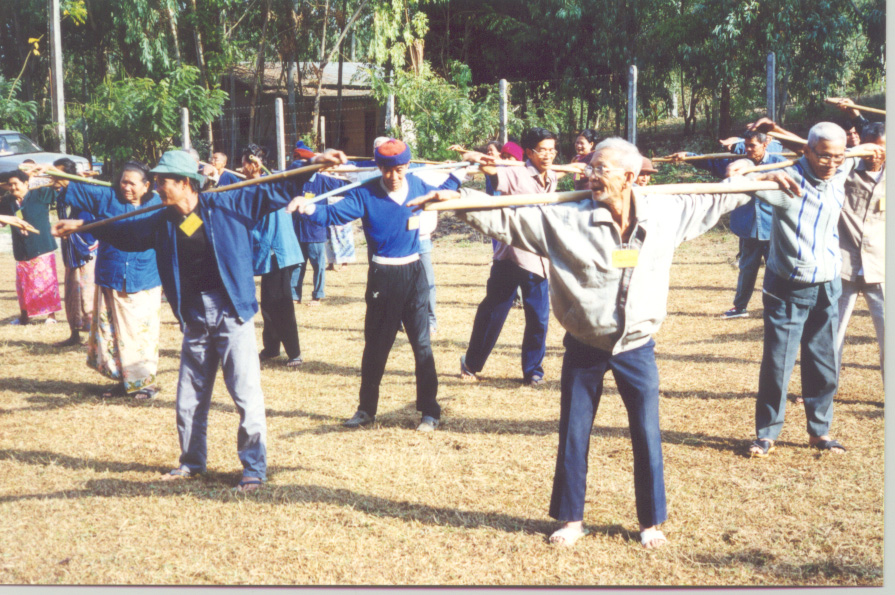 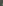 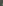 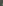 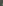 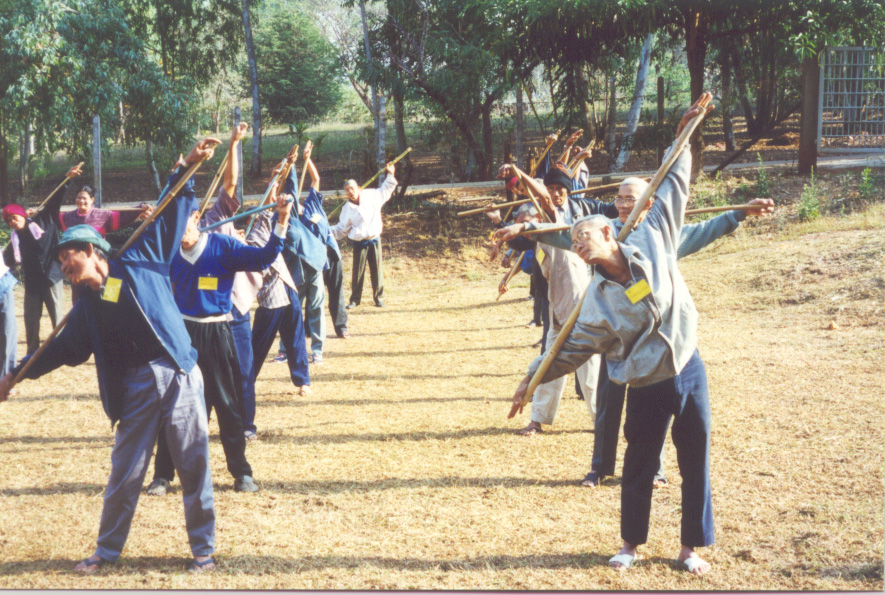 Results of the Study
๏   The elderly satisfied and perceived of  
       this kind of exercise about 69% and 76%.
  ๏   After participating in the activity,
      they said that it can be helped them 
      to decrease back and hip pain.
Results of the Study
๏   It was also found  that
	 most of the elderly who performed exercise
       with bamboo stick regularly at least 3 times
       a week and who performed it regularly 
       got sick twice a year and the percentage of  
       illness was not so high.
Conclusion
๏  This study try to indicate the health benefits
    of the proper exercise
    because there are many kinds of exercises. 

๏  The elderly should select kind or method of
     exercise suitable for the physical condition 
     and have no danger that can make good 
     and continuous exercise resulting benefit to 
     the body.
Conclusion
๏ The lesson learned from the study is
      proper exercise would reduce the expenses 
      to be paid for the medical treatment
      because good health would bring happy life
      which in turn resulted in the happiness of 
      the family and the community as well.
Thanks for Attention